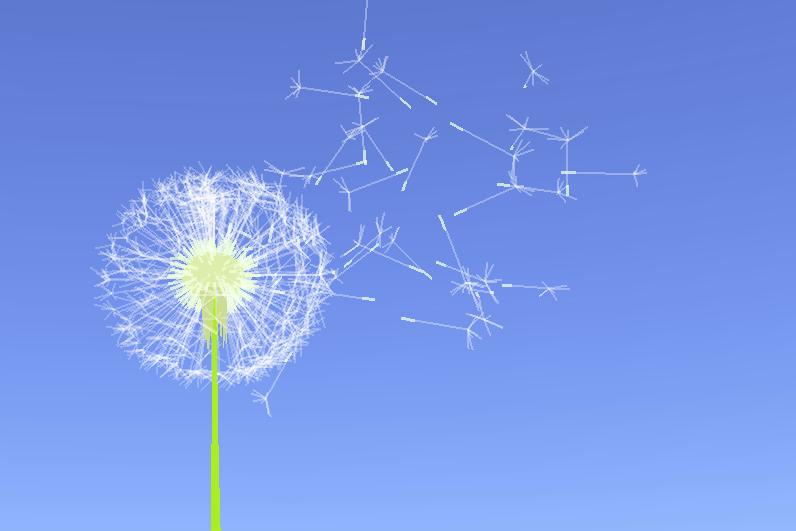 «Одуванчики в траве»
Занятие по рисованию
Воспитатель: Петрова Н.В.
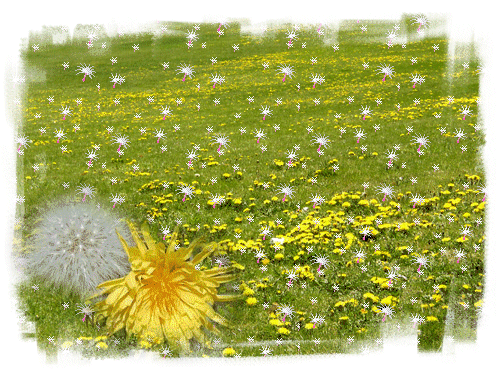 Нам потребуется
Здравствуйте, уважаемые родители !Перед началом нашего занятия предлагаю подготовить : краски, лист бумаги; кисточки, непроливайки, салфеткиУважаемые родители! Объясните, пожалуйста, ребёнку задания, сфотографируйте его в процессе их выполнения  и поделитесь этой информацией с воспитателем. Спасибо за помощь
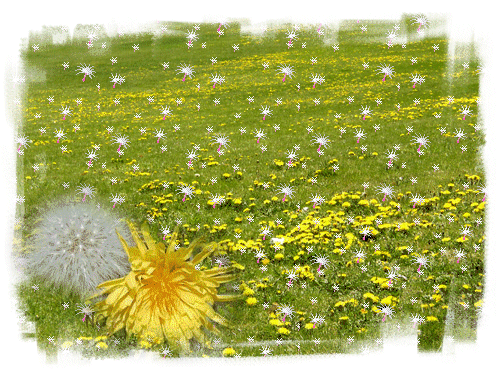 Тема: «Одуванчики в траве»
Цель: Развивать у детей эстетическое восприятие, передавая явления действительности разными способами.
Задачи:
•	Способствовать расширению знаний детей о цветах;
•	Закрепить умение работать кистью и красками (хорошо промывать кисть, осушать её, набирать краску по мере надобности);
•	Закрепить умение рисовать методом примакивания кисти; проведения сплошной линии сверху вниз всем ворсом; 
•	Развивать память, внимание, воображение, мышление;
•	Продолжать воспитывать у детей заботливое отношение к окружающему миру.

Билингвальный компонент: сары-жёлтый, жасыл –зелёный, гүл-цветок.
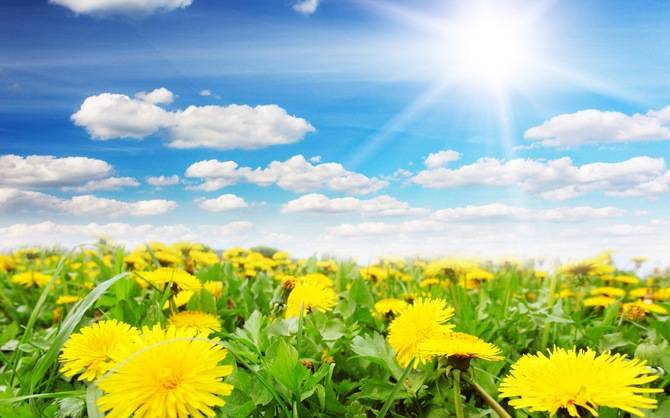 Здравствуйте, мои дорогие ребята!
Сегодня я вам предлагаю отправиться в гости к природе.


А вот и она!
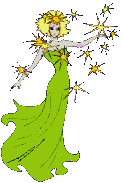 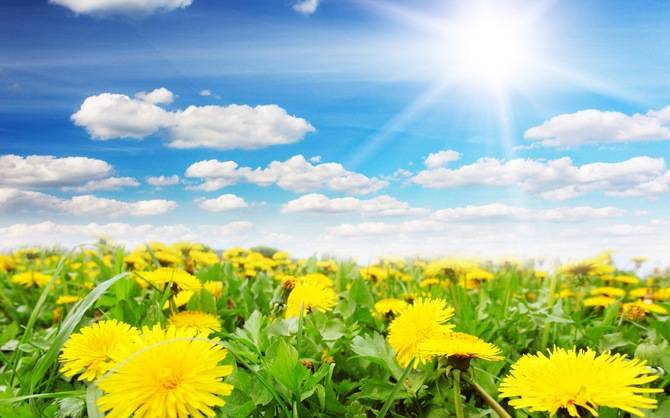 Здравствуйте, ребята!
Я, волшебница такая, фея травяная, взмахну я вдруг рукой, и попадём мы в мир луговой! 
Отгадайте загадку?
«Только солнышко взойдёт,
Он скорее расцветёт.
Жёлтый, красный, голубой,
Нас порадует с тобой»    (цветок)
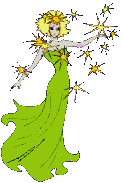 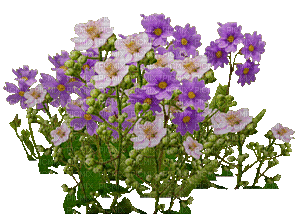 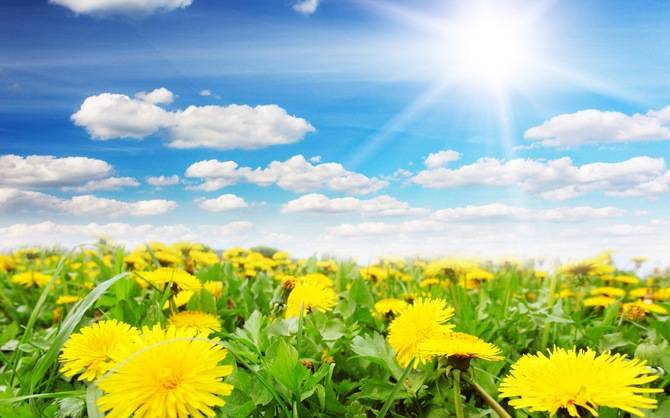 Следующая загадка:
Горел в траве росистой
Цветочек золотистый.
Потом померк, потух
                     И превратился в пух.
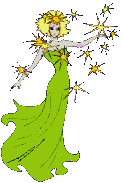 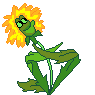 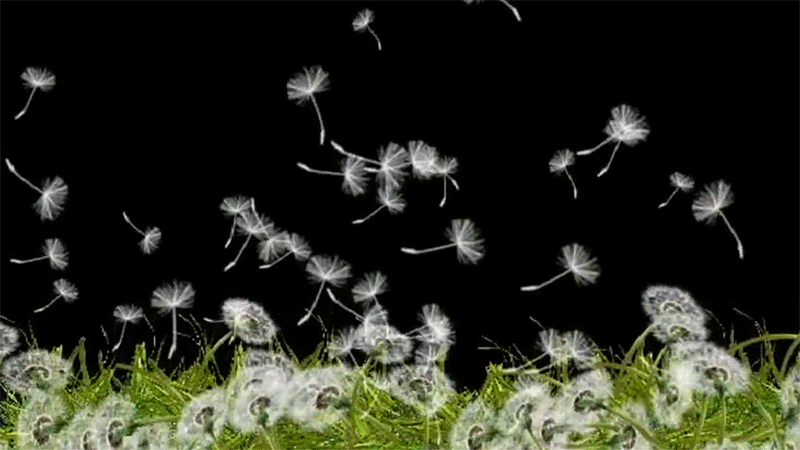 Давайте дунем на одуванчик. Наберите воздух носом и плавно выдохните через рот, выдох должен быть плавный, длительный.
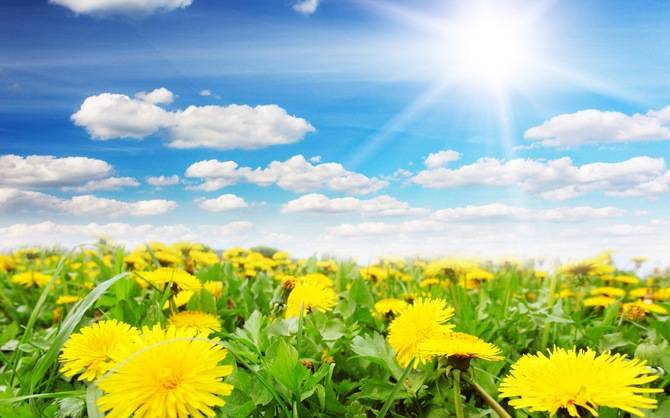 Посмотрите, ребята, в какой красивой стране я живу!
Посмотрите, какие волшебные, необычные цветы у меня растут. 
А вы любите цветы, насекомых, птиц?
А как вы заботитесь о цветах?
А можно цветы рвать, топтать?
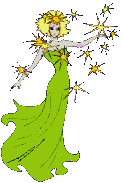 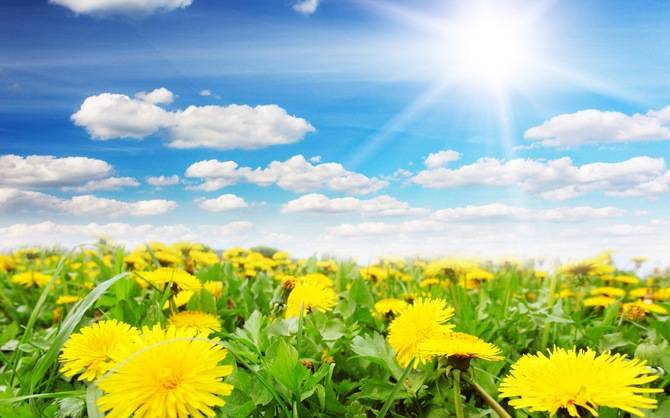 «Цветы, цветы, как много их —
И розовых, и голубых,
Как мотыльков на тонких стеблях.
Цветы, цветы…
Везде, везде.
Нам улыбаются весь день!
Цветы, цветы
И там, и тут.
Они смеются и цветут».
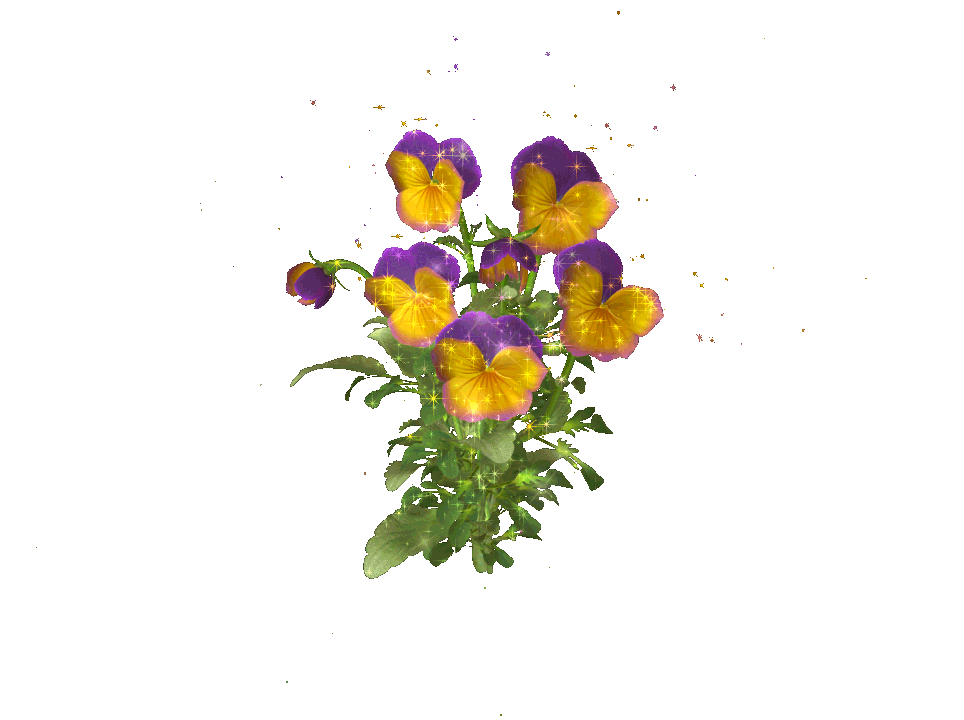 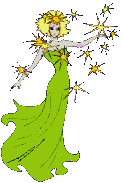 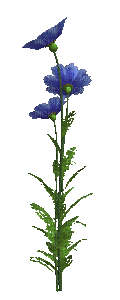 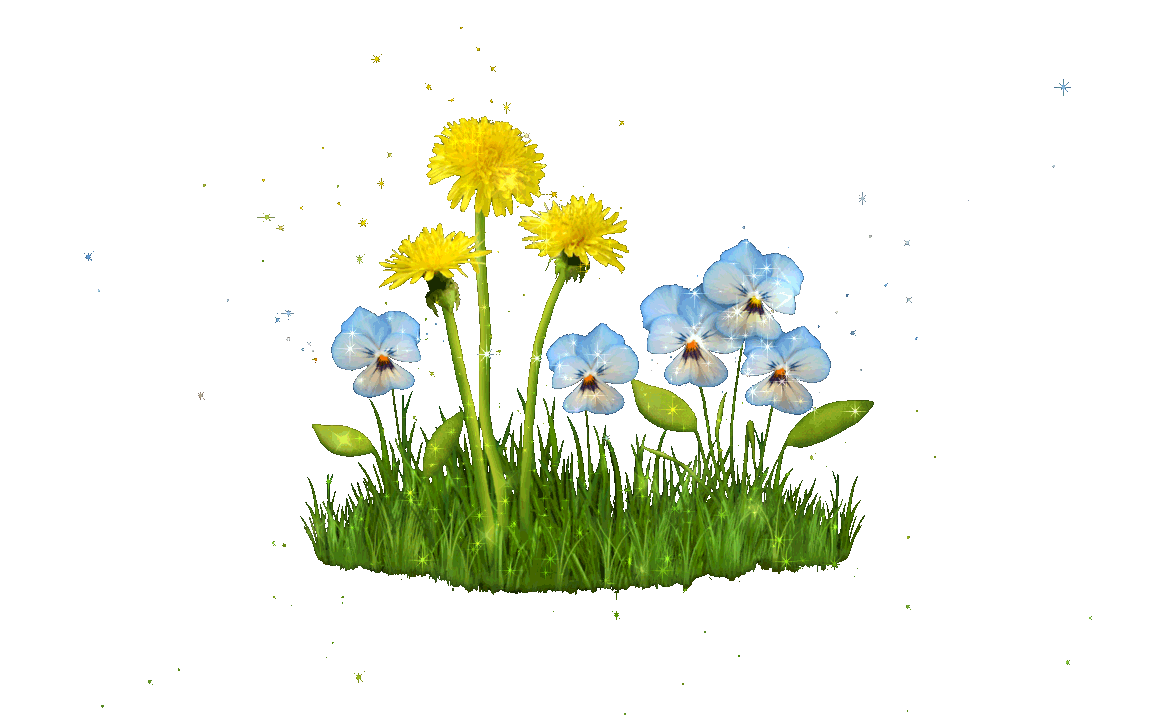 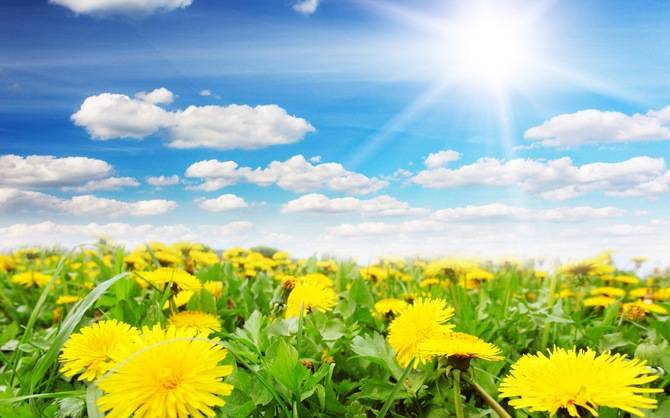 Давайте им тоже улыбнемся. 
И немного с ними потанцуем
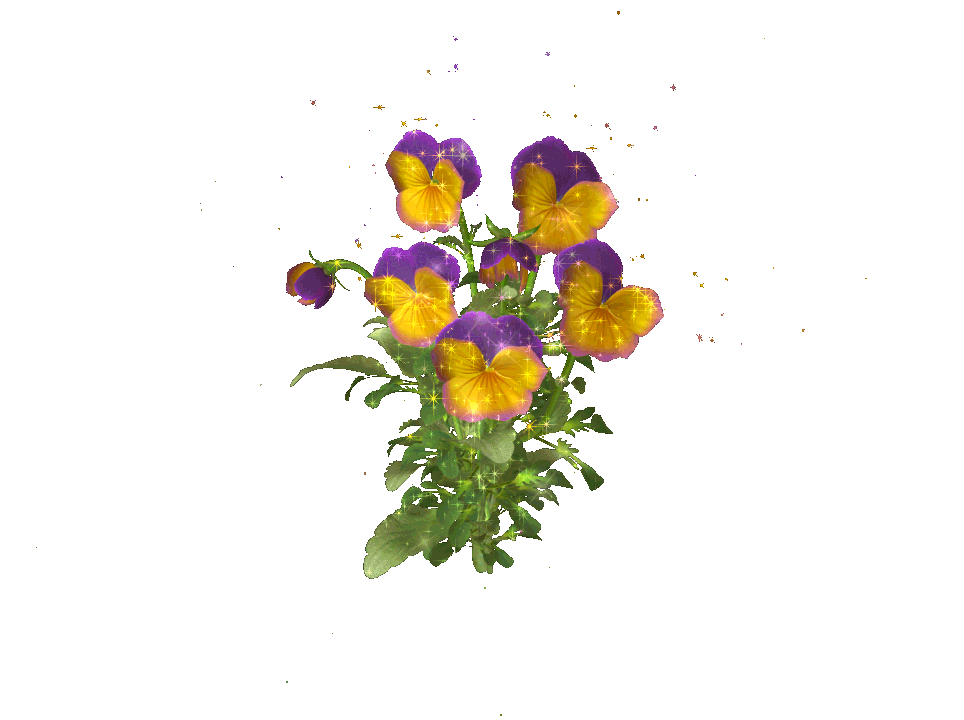 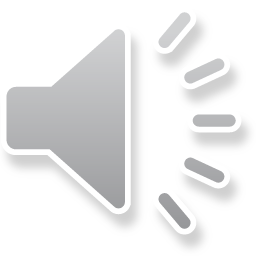 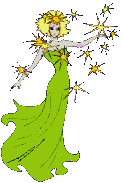 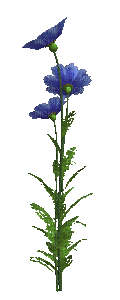 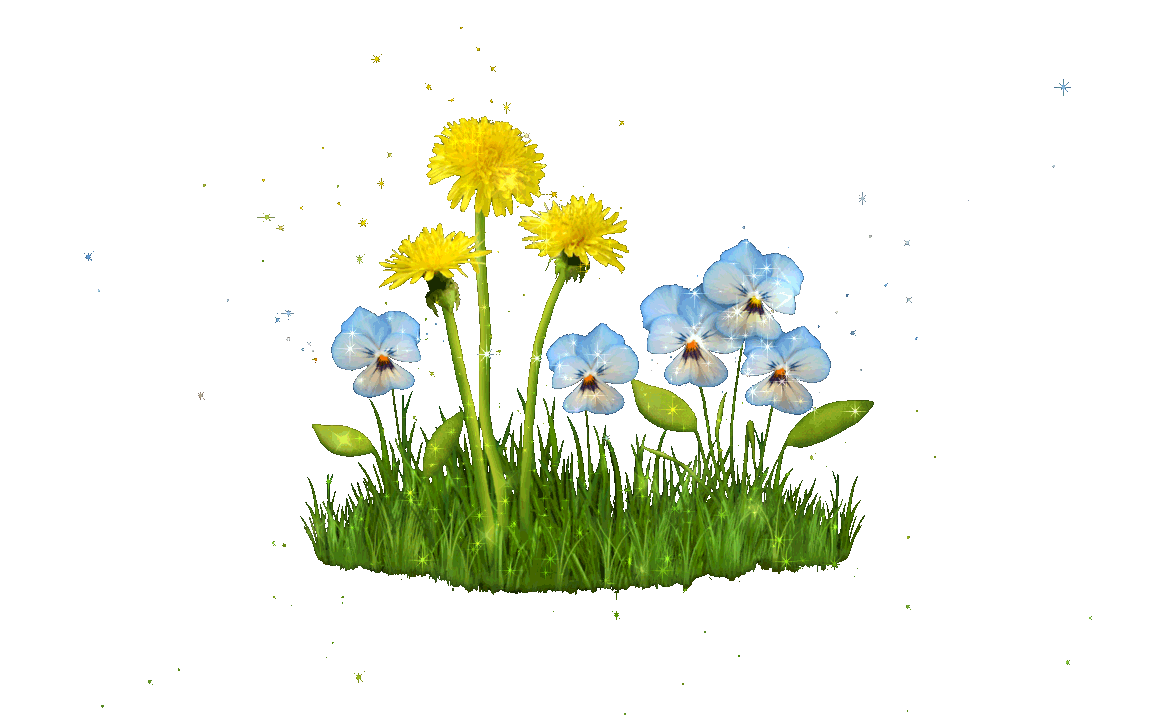 Шла по городу Весна, 
Кошелёк несла она. 
Краски яркие и кисти 
Нужно было ей купить. Приоткрыла кошелёк, 
    А монетки 
Скок, скок, скок!
Раскатились, убежали, 
Одуванчиками стали. 
Елена Приходько
Послушайте сказку:
«Как появились одуванчики»
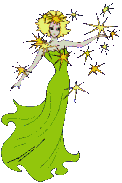 Части растения
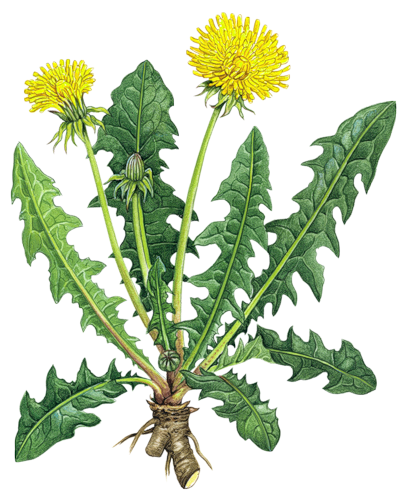 цветок
Молодцы !
 Вы очень внимательны!
Посмотрите, какие красивые одуванчики. 

Чем же они похожи на солнышко?
( круглый и желтый)
 
Какие части есть у одуванчика? 
 (стебель, листья, цветок, корень.)
лист
стебель
корень
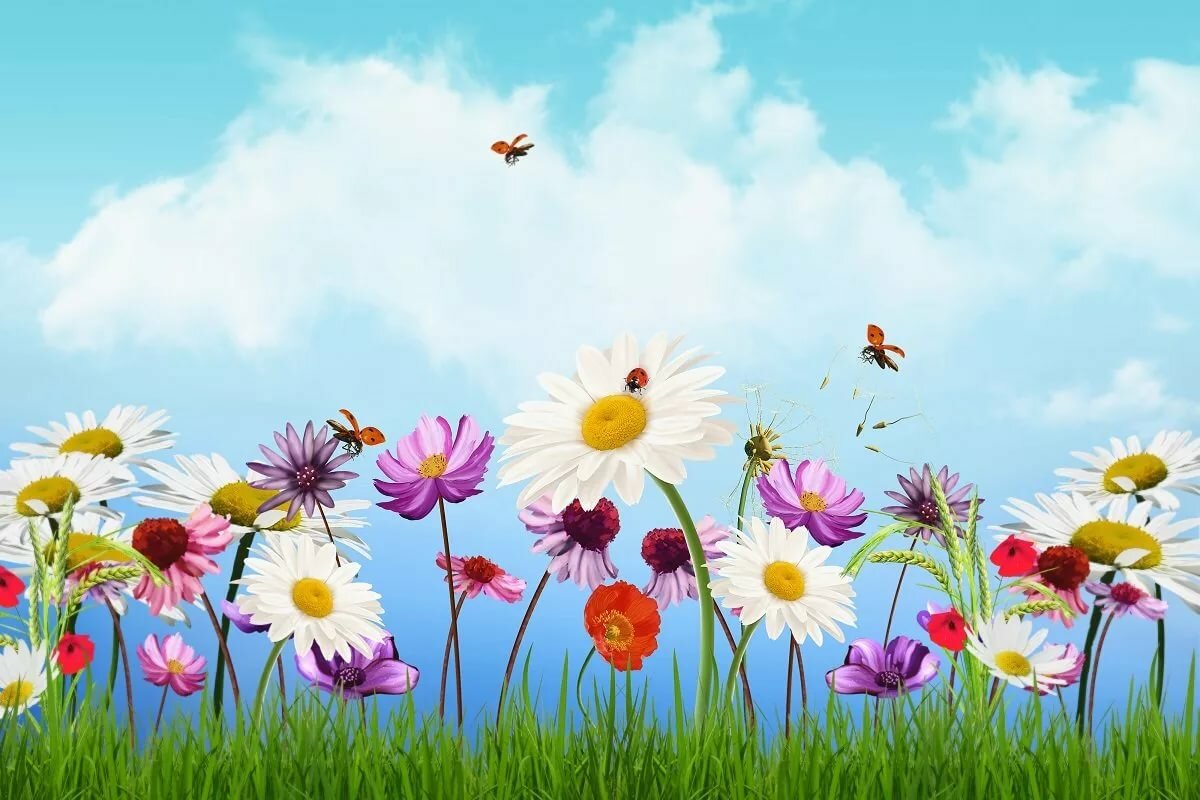 Ребята, а давайте вместе с вами нарисуем одуванчик.
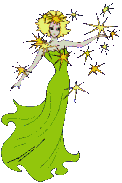 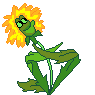 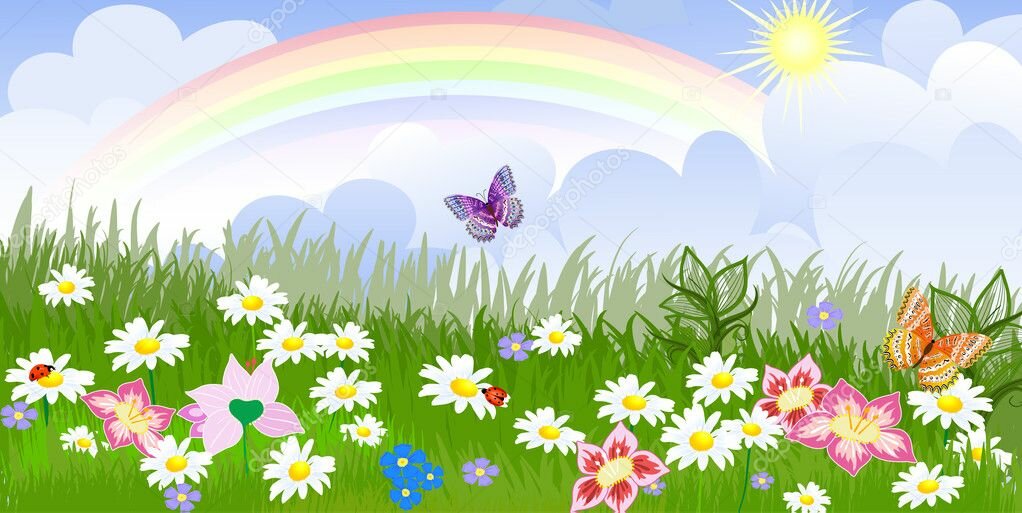 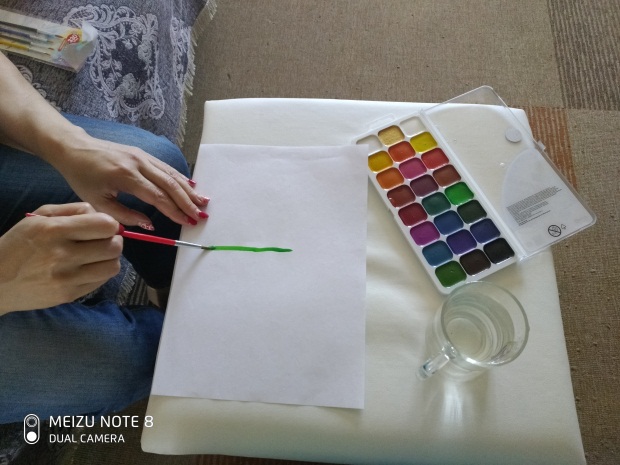 А теперь давайте вспомним, как правильно нужно рисовать цветок. Набираешь краску зелёного цвета, рисуешь стебелёк сверху вниз, ведём сплошную линию, затем так же листья, а чтобы они стали пушистыми, мы кисть примакиваем по всей длине.
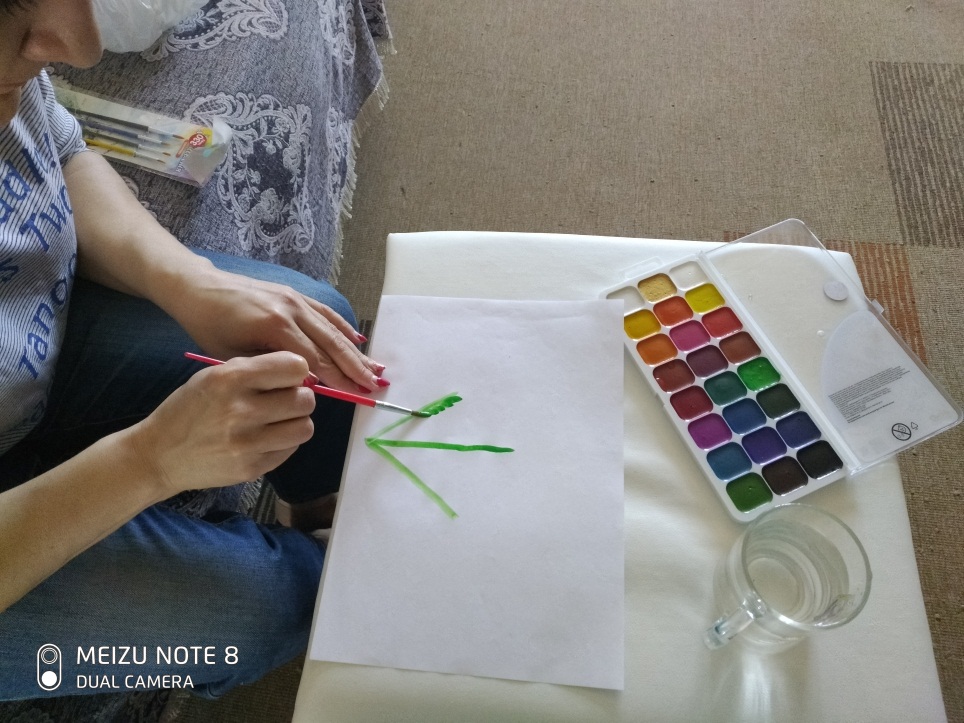 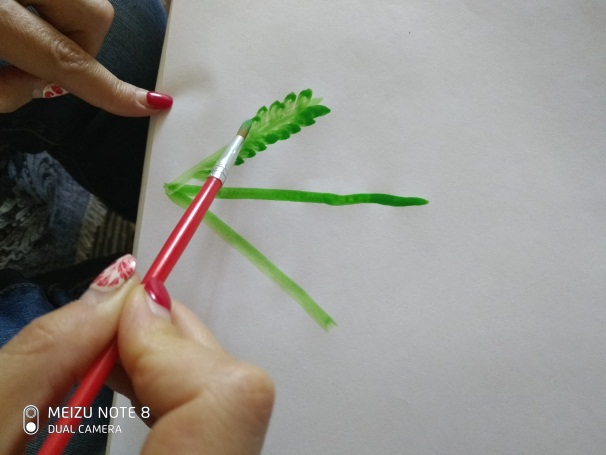 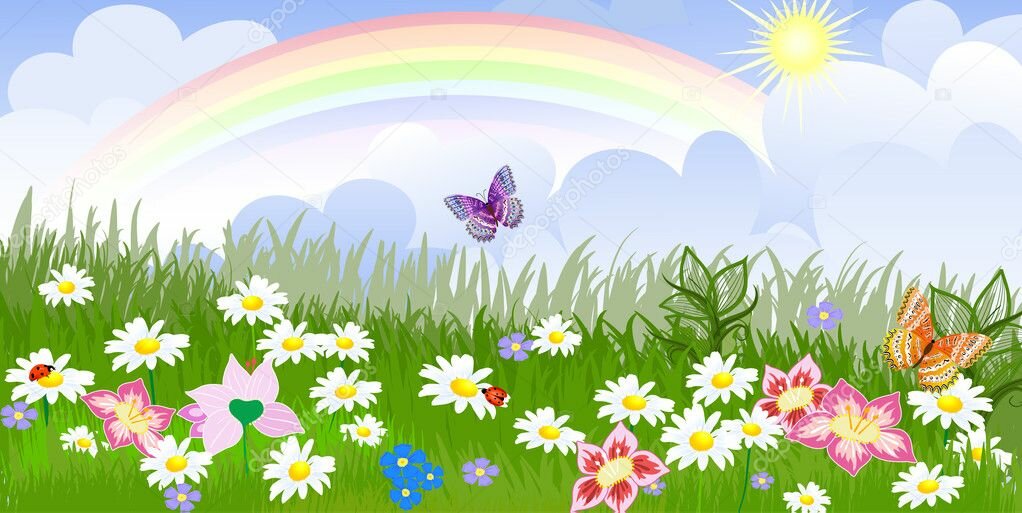 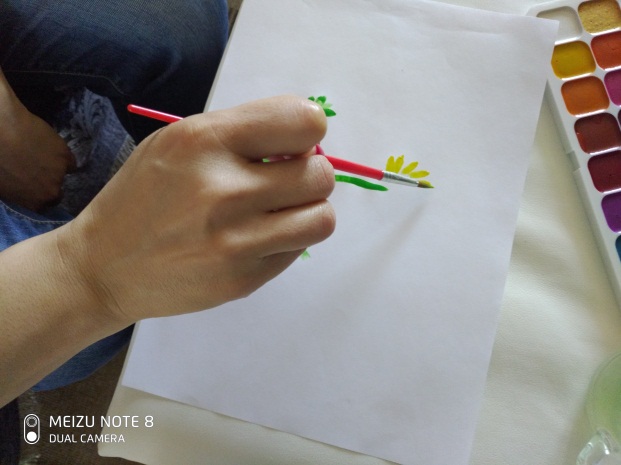 Затем кисть промываем и рисуем жёлтой краской цветок примакивая кисть по кругу.
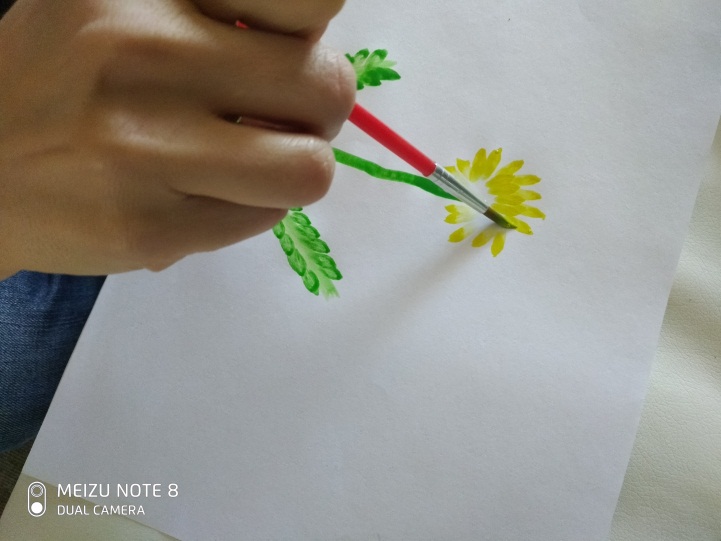 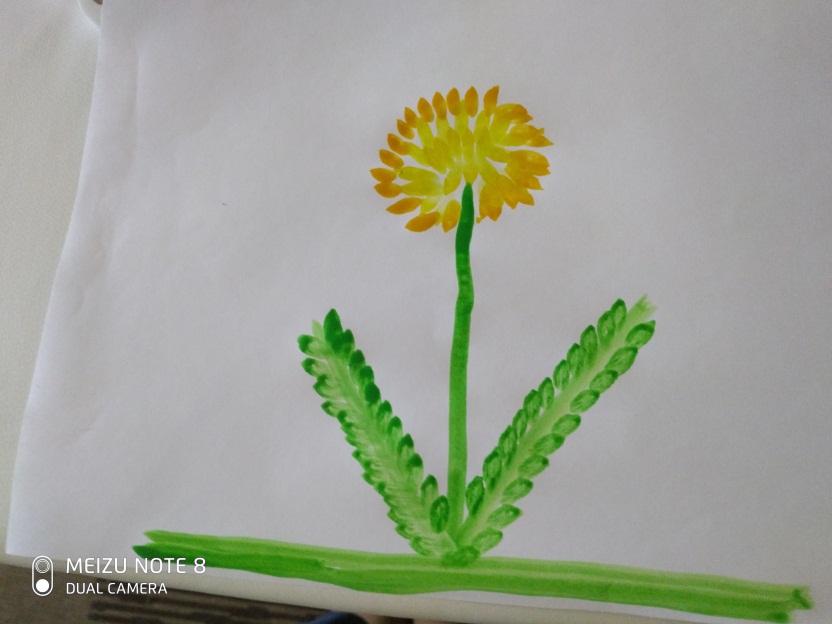 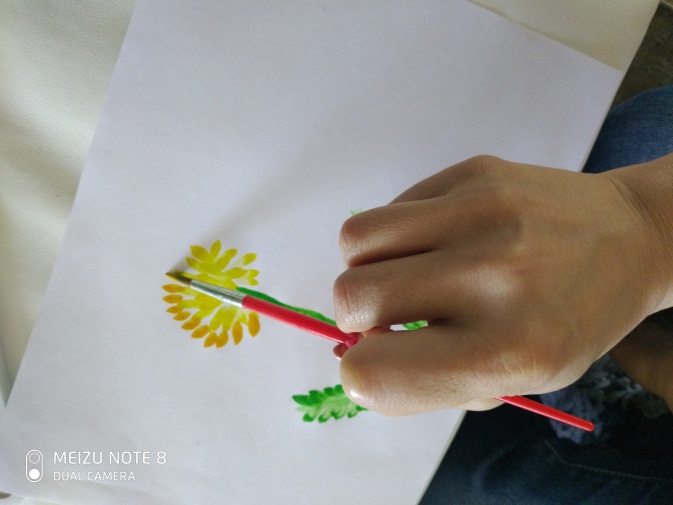 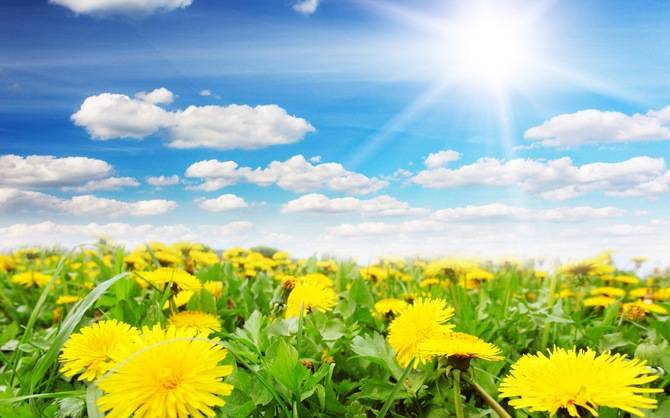 - Ребята, спасибо за помощь, вы нарисовали много красивых одуванчиков.
- Как вы думаете, если бы не было цветов, какая была бы наша жизнь? (неяркая, скучная, невесёлая, некрасочная…)
- Для чего нужны цветы?(для красоты, они приносят пользу)
- Дети, хотели бы вы ещё раз побывать на нашей полянке?
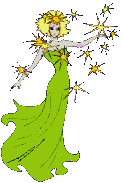 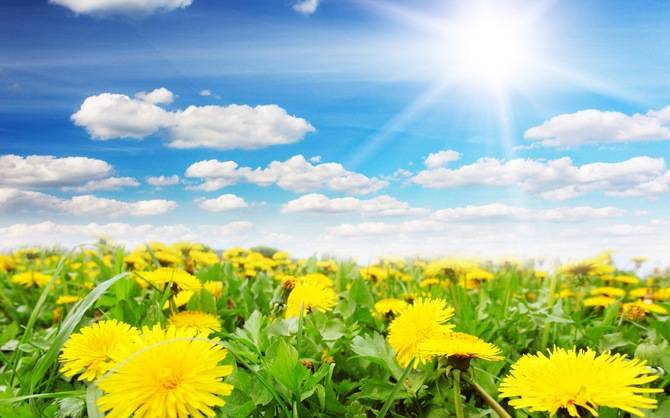 Цветок на лугу я сорвал на бегу.
 Сорвал, а зачем – объяснить не могу.
В стакане он день постоял – и завял.
А сколько бы он на лугу простоял?
 
Чтоб цветы в лесу цвели,Всю весну и летоМы не будем собиратьИх больших букетов.
Давайте, дошколята, природу охранять!
О ней ни на минуту не надо забывать.
Ведь цветы, леса, поля и речки,
Это все для нас навечно!
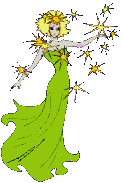 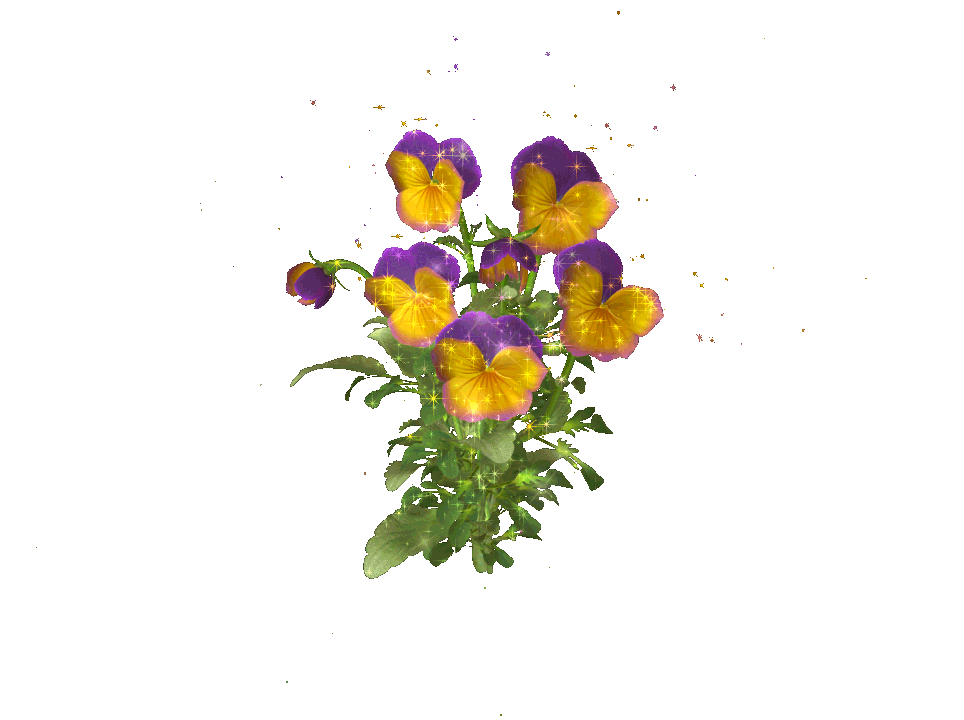 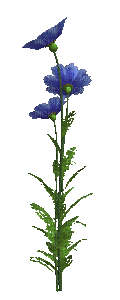 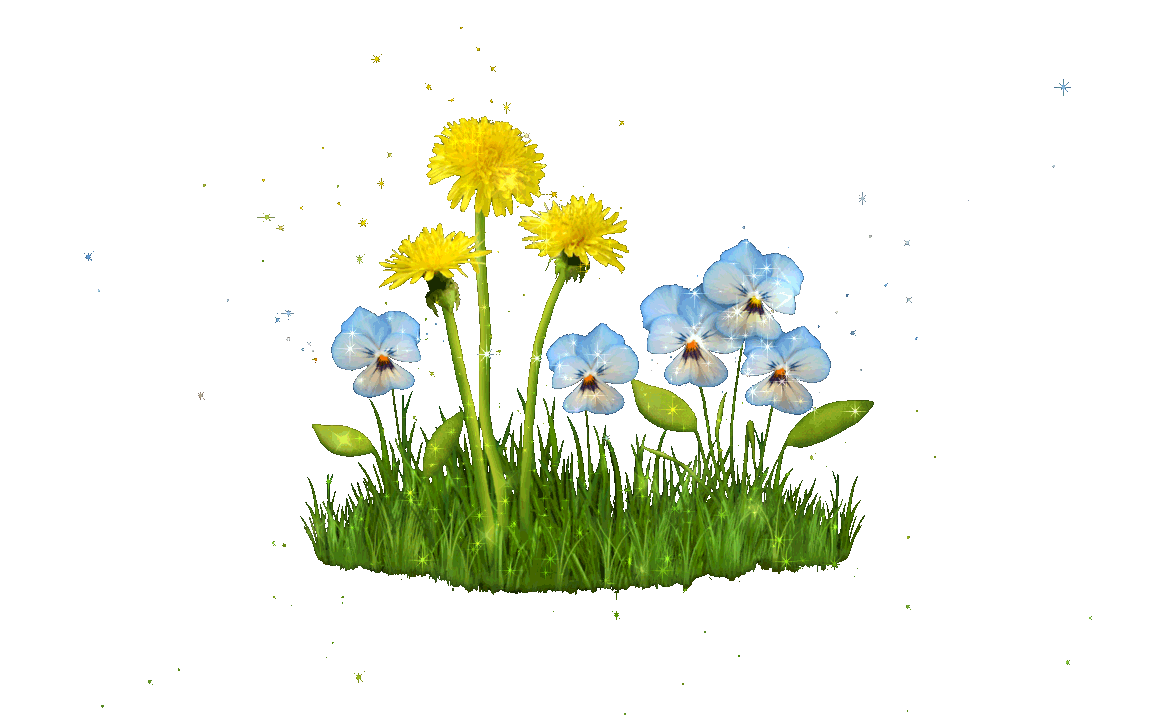 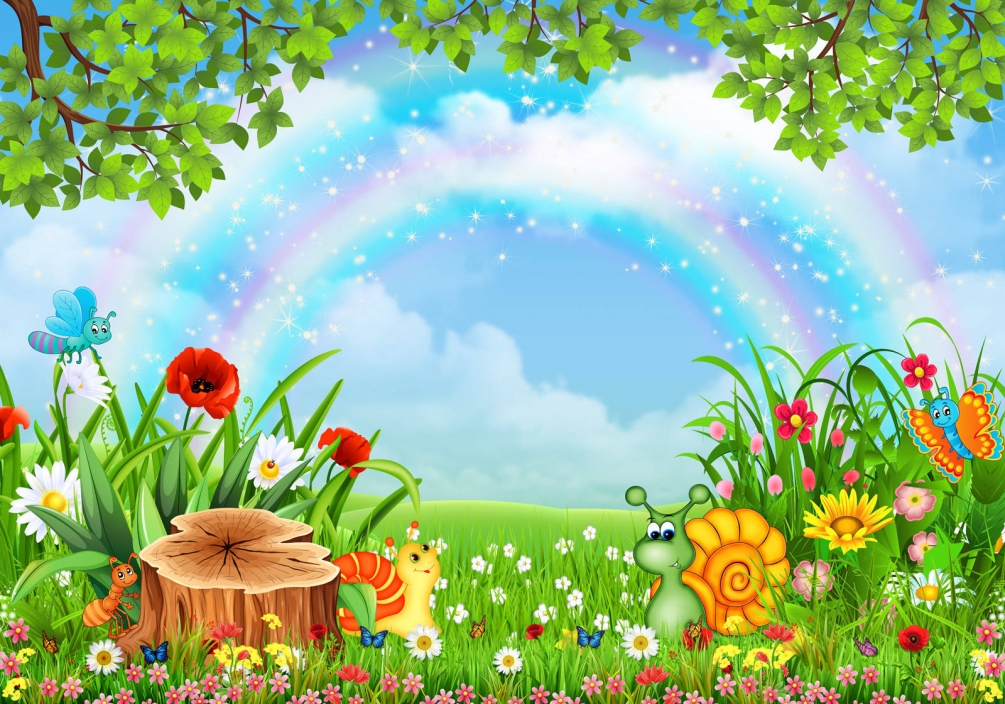 До новых встреч!
«Любите родную природу-
Озера, леса и поля,
Ведь это же наша с тобою
Навеки родная земля.
На ней мы с тобою родились,
Живем мы с тобою на ней,
Так будем же люди все вместе
Мы к ней относится добрей».